NON-LABORATORY STAFF BLOOD CULTURE PHELBOTOMY
OSCAR G. JOHNSON 
VA MEDICAL CENTER
NOVEMBER 2015
Volume of Blood Cultures
Concentration of organisms in most cases of bacteremia is low, especially if the patient is on antimicrobial therapy

One set of blood cultures is defined as two SPS tubes


Draw blood into SPS (glass, rubber-toped tubes)
8-10 mL per tube recommended  (16-20 mL/set cultures)

Creates blood-to-medium ratios of 1:5 to 1:10

Underfill consequences (<6.5 mL): 
Pathogen may not be present

Overfill consequences (>10 mL): 
Insufficient space for nutrients 
	and chemicals to support
     pathogen growth
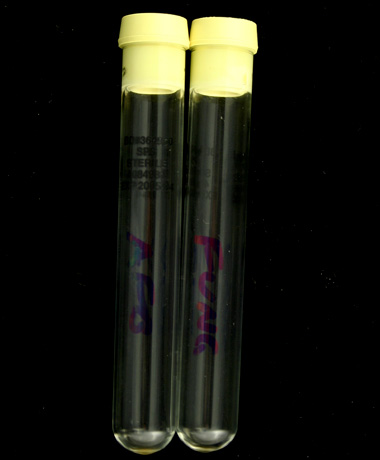 Blood Culture Phlebotomy Preparation
Cleanse hands and don appropriate PPE
2 forms of patient identification
Choose phlebotomy site(s)
Tourniquet applied to select site, released once determined
NEVER LEAVE THE TOURNIQUET ON FOR LONGER THAN 1 MINUTE
Preferred veinipuncture sites

Assemble needle

Cleanse rubber
      tops of SPS tubes
      with Chloraprep One-Step 
      Applicator (or Iodine is 
      acceptable)
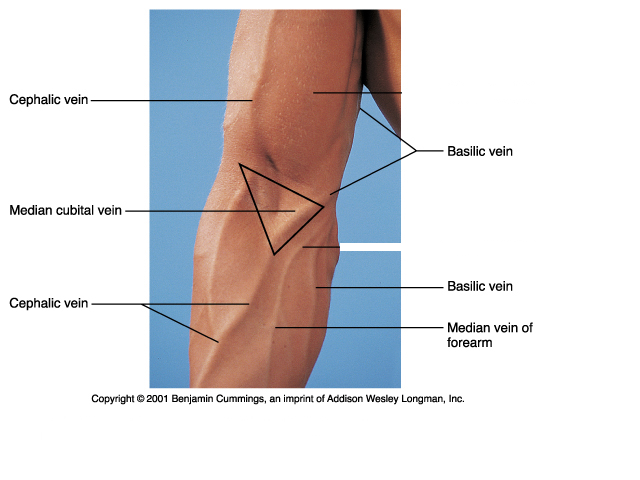 Cleansing the Site
ChloraPrep One-Step Frepp Applicator
2% chlorhexidine gluconate, 70% isopropyl alcohol
Sterilizes area up to 2.5 in. x 2.5 in.
Latex free
Discard after single use
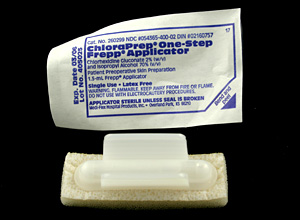 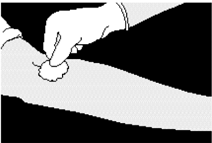 Cleansing the Site (cont.)
Pinch wings to break ampule and release antiseptic
Do not touch sponge
Wet sponge by repeatedly pressing and releasing sponge against site until liquid visible on skin
Use repeated back-and-forth strokes of applicator for approx. 30 sec
Do not re-palpate site; touch above actual entry site to anchor vein
Allow site to air dry for approximately 1 min
Do not blot or wipe away
Critical! If needle enters vein before prep has dried, normal flora of skin may not have been killed, and can enter culture
Most common  cause of contamination
Direct Draws Into SPS Tubes
Place SPS tube into needle, pressing down to penetrate septa and obtain blood flow

Monitor blood flow closely to assure proper flow is obtained and to avoid backflow of tube contents into tubing

Release tourniquet as soon as blood starts to flow 
     into bottle, or within 1 min
Blood Culture Venipuncture Overview
Choose site(s)
Assemble equipment
Sterilize tops of SPS Tubes and site(s)
ChloraPrep One-Step Frepp Applicator 
One for tubes, one for site
Scrub site for 30 sec, allow 1 min for drying
Perform Veinipuncture
ALWAYS draw blood cultures first, following Order of Draw
Draw into SPS tubes
8-10 mL blood per tube
Label Tubes
  Gently invert tubes 5-10 times
Labeling Blood Cultures
Verify patient name and SSN
Initial and note date & time of draw
Indicate on each label the # of sets

Example: Culture set #1 drawn from Right Antecubital 
   by AB on 
   11/5/15
   at 0800 

   Label should 
   look like:
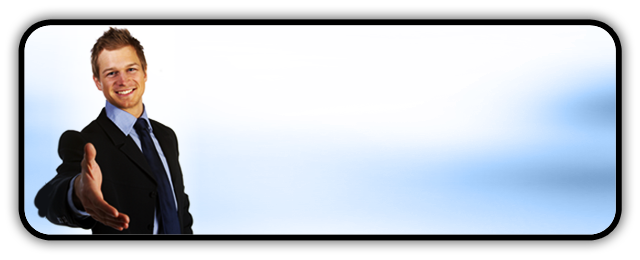 ZZZTEST, PATIENT
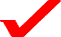 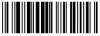 AB
11/5/15
0800
#1
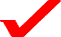 111223333
OCT 10, 1910
Options for Collecting Two Sets of Cultures
Option #1 – One set from each arm (no IV in place)
Option #2 – One set from arm without IV, one set
			     from arm with non-antibiotic IV
			     (Most likely scenario for UC)
Option #3 – One set from arm without IV, one set
                           from central or PICC line

	        *Taking two blood culture sets from the 
             SAME SITE at the SAME TIME 
             is not recommended*